MR              SPECTROSCOPY
INTRODUCTION
Noninvasive technique to determine the molecular metabolites in any given living tissue.


 A method of molecular imaging.


In many pathologic processes, metabolic changes precede anatomic changes. Concentration of these metabolites alter in a defined reproducible way in diseased tissue - Abnormal spectra


So, MRS offers a method for early detection of diseases and can influence therapy.
Nuclei with odd no of protons and neutrons (atomic mass number) have a magnetic moment  and interact with external magnetic field and are observed in MR spectroscopic studies.

     Ex : 1H, 31P, 13C,19F, 23Na.



MRS  can detect metabolites in conc. more than 0.1 mM.
PREREQUISITE
Basic  principles are the same as MRI with following differences:

WATER SUPRESSION 

MR images are reconstructed from entire proton signals from tissue dominated by water and fat protons. Protons from other metabolites do not contribute to imaging because of their negligible conc.

In MRS - aim itself is to detect these small metabolites. 

Most metabolites of clinical interest resonate between resonant frequencies of water and fat. Hence to detect them large signal from water protons needs to be suppressed.
Concentration of water can be 10000 times the concentration of other metabolites. Most frequently used technique - Chemical Shift Selective excitation (CHESS) -  reduces  water signal by a factor of 1000. (Adequate water suppression if base line is normal.)
Factors affecting resonance frequency:
       Lamda (Gyromagnetic ratio),
       Field strength,
       Chemical environment,
       Magnetic homogeneity.
Gyromagnetic ratio: Fixed for an atom of an element.

The gyromagnetic ratio (also sometimes known as the magnetogyric ratio in other disciplines) of a particle or system is the ratio of its magnetic moment to its angular momentum.

The gyromagnetic ratio (MHz/T) for a few commonly measured or imaged isotopes are 1:

H-1                   42.58
F-19                 40.05
Na-23               11.26
P-31                 17.24
2. Field strength:
So, in homogenous field,
Precessional  frequency of protons in a given metabolite proportional to chemical shift to the position of metabolic peak.

From Larmor equation, ω = γB
     precessional  frequency of any proton is directly proportional to external magnetic field strength.

Chemical Shift in Hz will be different at different magnetic field strengths. Hence, Chemical shift  is expressed in terms of ppm ( parts per million ), which remains same for a particular metabolite at all field strengths.
Also since Chemical shift is proportional to external magnetic field, smaller CS will not be detected at low field strengths.

     Field strength of 1.5T or above is required for improved spectral separation and increased SNR.
3. CHEMICAL SHIFT phenomenon:
Variation in the resonance frequency of a nuclear spin due to the chemical environment around the nucleus - Chemical shift.

Chemical shift results from the magnetic shielding by the electrons around the nucleus.

Chemical shift forms basis of 2 imaging patterns:
In phase and out phase imaging: when fat and water are in phase and out of phase so that their signal add or cancel each other respectively.

MR spectroscopy: Chemical Shift determines the position of metabolic peak in MRS.
For ex:  proton in water, fat , NAA will all precess at different  frequencies.
Chemical shift results from the magnetic shielding by the electrons around the nucleus.

 All nuclei in a given molecule are surrounded by an “electron cloud.”



Higher the electron density around a nucleus- more effectively is the nucleus shielded.

 When placed inside the static external magnetic field B0, a circulation in the electron cloud surrounding the nucleus is induced such that the induced magnetic field, Bind, is opposite to B0.
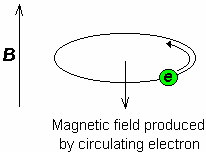 [Speaker Notes: Five years later, Proctor and Yu (3) proposed that the resonance frequency of a nucleus depends on its chemical environment, which produces a small, but perceptible, change in the Larmor resonance frequency of that nucleus. This nuclear behavior is termed “chemical shift,” and is caused by the magnetic fields generated by circulating electrons]
The opposing magnetic field, Bind, reduces the field experienced by the nucleus-  resulting in a “shielding” of the nucleus from the full strength of the external magnetic field.

 Effective magnetic field, Beff, felt by the nucleus is therefore smaller than the applied magnetic field - resulting in a lower resonance frequency of the nucleus: 



Higher the electron density around a nucleus- more effectively is the nucleus shielded. 

The strength of the induced magnetic moment depends on the applied magnetic field and the shielding constant, σ:
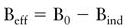 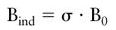 REMEMBER
In MRS- standard is the resonance of  a compound
      Tetramethylsilane (TMS) - arbitrarily defined as 0 ppm

For in vivo MRS -  the water resonance is typically used as an internal standard, at 4.7 ppm with regard to TMS
4. Magnetic field homogeneity:

MRS requires more homogenous magnetic  field than MRI. 

Since, CS is proportional to external magnetic field,  smaller chemical shifts will be misinterpreted and incorrect conc. will be recorded in inhomogenous field.

Homogeneity required      MRI  - 1 to 10 ppm
                                              MRS -  0.1 ppm

Magnetic field is made homogenous by – SHIMMING
LOCALISATION TECHNIQUES  IN  MRS
Two major approaches to localize MRS signal :

Single voxel spectroscopy (SVS) -  pulse sequences used are   
STEAM
PRESS 
 ISIS

 Multivoxel spectroscopy - based on Chemical shift imaging (CSI)
1.STEAM ( STIMULATED ECHO ACQUISITION MODE)
Simple and short TE (20-30 ms )

ADV:  More effective water suppression

Disadvantage  - signal loss (approx. 50%) 
                            -  susceptible to motion artifact
                            -  not suited for detection of nuclei                         
                               with short T2 values like  P31.
2. PRESS ( Point Resolved )

 90 - 180- 180 RF pulses 
Used for longer TE ( 135, 270 ms)  spectroscopy.

Signals are strong (twice the SNR of STEAM)
Less susceptible to motion artifact

Disadvantage -  can’t  be performed  at  short TE values    
                                     (<40 ms ).
3.   ISIS  ( Inversion Sequences)

Three inversion pulses are applied f/b  a fourth non-selective pulse for observation of signal.

Specilally useful for observation of nuclei with short T2 values - 31P.
MULTIVOXEL  SPECTROSCOPY
Based on CSI. (also called MRSI)

Signal intensity, peak resonance area can be converted in image format and overlaid onto anatomical MR image.

Phase encoding is done in one , two or  three dimensions to encode information from multiple voxels simultaneously.

 Then data are translated to extract chemical shift information from multiple positions using  Fourier Transformations.
SVS
                  - Excellent  localization, 
                     Field homogeneity   
                     Excellent Water suppression.
                     Short time.
                     -Generate data from well defined small volume in short time – 3 to            
                      6 min.


MVS
                  -  Advantage  of acquiring multiple spectra in    
                     single acquisition.
                     Shown superimposed on MR image.
                  -  Long time-  upto  12 min
                  -  Sensitive to motion artefacts
Vs
.
. 
. 

. 
.
)
NAA
Cr
Glu/
Gln
Cho
mI
Lipids,  Lactate
STEPS TO OBTAIN MRS
1. Patient positioning and acquisition of MR images for    
        localization-
    2. Selection of MRS parameters : TE

 TE-  20-30 ms, 135-145 ms , 270 ms
Short TE-  ALL METABOLITES (Glu, Gln, mI) are visible

Long TE (>135ms) - major brain metabolites 
                                   - Choline ,Creatine ,NAA, Lactate 
                                      Thus, Less noise at longer TE.

     3. SHIMMING: For narrower metabolic peaks,  better spectral resolution and good SNR.
Water suppression 
So that small metabolite peaks are visible.  
  By CHESS technique.

 
 5. MRS data collection, processing and display
 Done by software.
Zero point in spectrum is set  at  freq. of TMS (tetra methyl silane).
[Speaker Notes: In clinical spectroscopy,
the size of the voxel generally varies between
2 and 8 cm3, but with current equipment,
it may be as small as 1 cm3. Smaller voxels
contain smaller amounts of tissues and produce
lesser signal-to-noise ratios.]
INTERPRETATION
Look at the baseline
Look at peak separation
Identify the Normal & Abnormal Metabolites
Assess Metabolite Ratios using Cr as internal reference
Should always be based on 
        -ratios of metabolites rather than absolute conc. of individual metabolites
        -comparison with normal side.
NAA Regional Variations
Marker of neuronal / axonal viability and density 

Adult – concentration more in gray matter than white matter.  Infant concentration is  equal in both.
. Evenly distributed throughout the cerebral cortex
. Less in hippocampus.
. Lesser in cerebellum.
  
                                         NAA Pathological Variations

 NAA count decreases in brain disorder , resulting in neuronal and axonal loss
Ex., neurodegenerative disease ,stroke ,tumor , epilepsy, multiple sclerosis (decreased number of neurons).

NAA concentration increases in Canavan’s disease (due to deficiency of enzyme N-acetylaspartate cyclase).
Creatine + Phosphocreatine =Total Creatine
Marker of intact brain Energy Metabolism. 
Acts as store of ATP.
Used as internal reference as most stable metabolite, Cr = 1

Higher in grey matter than white matter (as cell nucleus lies in neuronal body that lie in grey matter)

Higher in thalamus and cerebellum than white matter (as they are nuclei / grey matter / neuronal body )


Increased :   In trauma, Hypometabolic states.
 
Reduced: Hypoxia, stroke, necrosis, malignant tumor (where it is used up already), in hypermatebolic states- hyperthyroidism
Phosphorylcholine + glycerophosphorylcholine
    
                                                 Total Choline


Choline is slightly more in white matter than gray but more in thalamus and cerebellum.
Concerned with cell membrane turnover.
Choline released during disease from the pool.

Increased  in condition of: myelin breakdown, hypercellular state– tumor (increased cell turnover).


Reduced in hepatic encephalopathy, stroke (decreased number of cells 
     and so cell membranes).
4. MYOINOSITOL (mI)  First peak : 3.56 ppm  Second peak : 4.1 ppm
Acts  as an osmolyte (cell volume regulator )
Almost exclusively located in astrocytes -- a marker of gliosis.
Most dominant peak in newborns and decreases with age.

Increases in- Alzheimer’s disease, frontal lobe dementias      
       (as neuron number deceases and glial cell marker increases),  
       diabetes, hyperosmolar states.

Decreases in -  hepatic encephalopathy (edema), stroke, tumor ( as in these cases glial cell also decrease in number). hyponatraemia, osmotic pontine myelinolysis
Lactate increases in -:  
    hypoxia,
    tumor, 
    Mitochondrial encephalopathy, 
    Canavan’s disease, 
    Alexanders disease
Doublet at 30 ms
Persists even after 270 ms
Inverts at 144 ms
-
-
.
.
-
.
.
Lipids : - It is non specific indicator of anaerobic glycolysis.
Normally Bound - not seen

Seen when liberated in pathological processes -cell death and cell membrane destruction:
                  - high grade tumors with necrosis,    
                  - multiple sclerosis, 
                  - tuberculomas, 
                  - stroke.

. Definitely pathological - indicates necrosis and / or disruption of myelin sheath
. Difficult to differentiate from macromolecules
. Nonsignificant lipid - contamination of Voxel Of Interest from lipids in scalp.
GLUTAMATE
 Glutamate is excitatory neurotransmitor. 
 Glutamate is a neurotoxin when concentration exceeds that required for neurotransmission
 Glutamate is elevated : in hypoxia, ischemia, recovering brain.

GLUTAMINE
Glutamine is astrocyte marker.
Protective function of astrocyte
Main ammonia intake route.

                                                      ALANINE
Alanine doublet seen at 1.48 ppm 
Elevated in meningioma.


Valine and leucine are marker of abscess
Metabolite ppm

Macromolecules                                                  0.5-1.8
Cystosolic amino acids                                        0.9
Lipid                                                                     0.9
Propylene glycol (doublet)                                   1.14
Ethanol (triplet)                                                    1.16
Lipid                                                                     1.3 . 1.4
Lactate (doublet)                                                  1.33
Alanine (doublet)                                                  1.48
Acetate                                                                 1.92
Marker peaks                                                        2.0-2.6
Ketones                                                                 2.2
Succinate                                                               2.4
Aspartate                                                               2.6
ã- aminobutyric acid (GABA)                                 2.9
Glycine                                                                   3.56
Threonine                                                               3.6
Mannitol                                                                  3.8
Lactate                                                                    4.1
LIMITATIONS
Neurotransmitters are beyond detection (Low concentration) -  Ach, NE, Dopamine, serotonin
    (Exceptions - Glycine, Glutamate, Glutamine, GABA)
     
Hormonal messengers are not detected
     Inositol polyphosphates,  c- AMP( Lack of Methyl group)

Macromolecules  not detected - RNA,  DNA (Bound state,  Limited Mobility)


Time required, 
Motion artefacts may make it impossible in some pt
Expertise technician
CLINICAL  APPLICATIONS
Brain
Prostate
Breast
Gaucher’s D: quantification of fat in marrow.
31P MRS: used in herpes encephalitis.
Liver
Cardiac.
BRAIN TUMORS
In general show 5 biochemical defects 

    NAA is decreased – destruction/absence of neurons & axons
    Cr  is moderately decreased - Low energy state of tumors
    Choline is increased - Proliferation of cell membrane
    Lactate is increased - Increased anaerobic glycolysis
    Lipid is increased -  Necrotic regions or Rx response

Reduced NAA/Cr ratio, 
elevated Cho/Cr ratio
I. DIAGNOSIS AND GRADING
Grading of glial tumors

Cho/ Cr ratio > 2.0 in glioma, bet 1.3 -2.0 in hamartoma ,and less than 1.3 in normal brain


High choline, low NAA,  presence of lactate and lipid- correlates with higher grade of malignancy-  reflects tumor, hypoxia and necrosis
     Eg:  in GBM.
ASTROCYTOMA


Myo-ionositol - Marked elevation - Low grade gliomas
                             Normal or absent mI -  High grade gliomas

NAA levels are low in all astrocytoma, but are lowest in grade-IV tumors. 

Choline is always elevated in solid astrocytomata, but is more so in those of higher grades. 

The presence of lactate generally reflects necrosis and, therefore, a higher degree of malignancy
GLIOBLASTOMA showing a bifid lactate peak at 1.3 ppm   (TE = 270 ms)
2. Low grade glioma  Vs  Gliomatosis cerebri (GC)
Morphologically similar - infiltration of large area of brain parenchyma, lack of contrast  enhancement, often indistinguishable on brain biopsy.

Pts with GC -  poor  response chemo and Radiotherapy,    
                           overall  unfavourable prognosis compared to   
                           LGG

GC  -  inc.levels  of  Cr compared to LGG

LGG - low to normal Cr. 

No significant differences in levels of Cho, NAA and myoinositol
3. Meningioma   Vs   GBM
Sometimes may be difficult to differentiate with conventional MR images. 

On  MRS, 
   Meningioma   - low NAA (neuron destruction) 
                          - Alanine peak .

               GBM   - low NAA , high Lac , lipid peak.
                           - mI increased
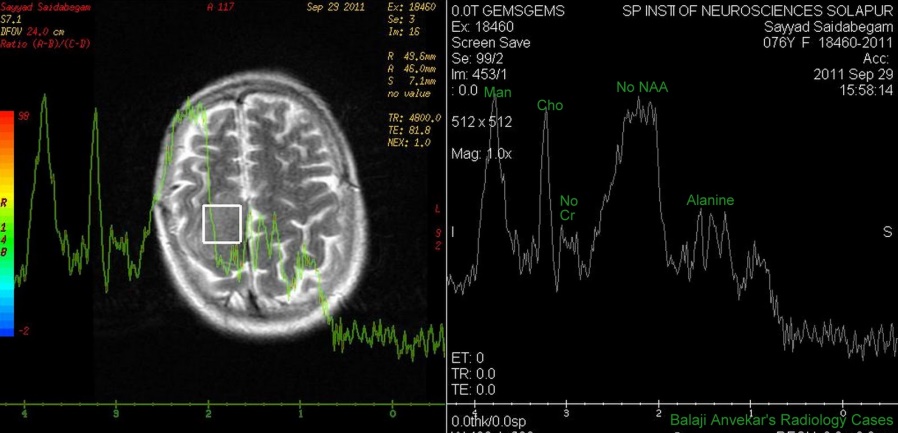 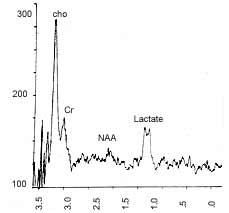 MENINGIOMA               VS                         GBM
4. METASTASIS
Most useful in solitary lesion.
High choline,    Decreased - Cr    and     absent NAA 
Astrocytomas also have similar spectra.

Differentiated by- sharp margin of mets   with no spectroscopic abnormality in the immediate adjacent tissue.
     Incontrast  gliomas -  spectroscopic abnormalities extending   
     beyond the enhancing margin of tumor.

Glycine level markedly elevated in GBM , ependymoma and medulloblastoma whereas it is low in mets.
5.  Lymphoma
low NAA and high Cho.  
Similar to astrocytomas.

MRS  helpful in assessing  response  to treatment - successfully treated lymphoma shows progressive decreases in choline and lipids.
II. TUMOR EXTENT - EDEMA VS INFILTRATION
Both appear hyperintense on T2 and FLAIR.
MRS  - area of cellular infiltration shows increased Cho and low NAA.
               - Vasogenic edema does not show any such changes.

 MRS helps to delineate tumor margins - for complete tumor resection or planning RT and avoiding it (tumor under Rx.)

III.  Therapeutic  planning for gliomas and predicting response to therapy.
IV.  Radiation  necrosis Vs Tumor recurrence
On MRI both appear as heterogeneous mass lesions with enhancement and edema.

 On MRS, 
     Tumor recurrence - relative incresed choline levels

     Radiation necrosis-  shows low or absent Cho.
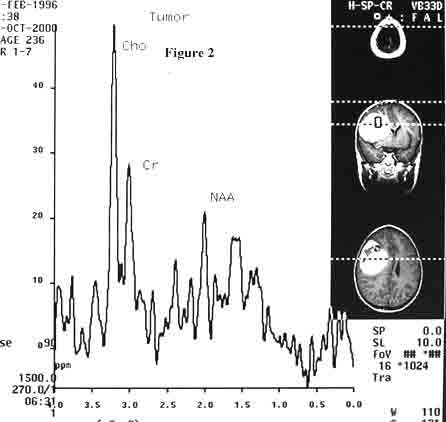 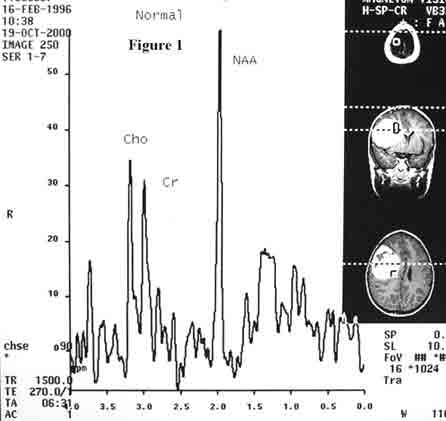 RADIATION NECROSIS                                TUMOUR RECURRENCE
V. DIFFERENTIATION  OF  INTRACRANIAL RING  ENHANCING LESIONS
1. Necrotic brain tumors  Vs  abscess    
MRS  in
     Pyogenic abscess - shows lactate 
                                   - amino  acid peaks like valine and leucine  
                                              
     Necrotic areas of tumors  - show only lactate peak

Further, anaerobic brain abscesses- acetate and succinate, which are not seen in aerobic ones.
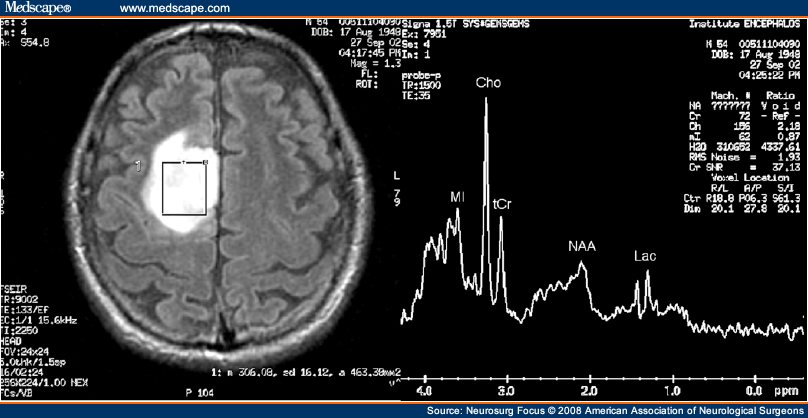 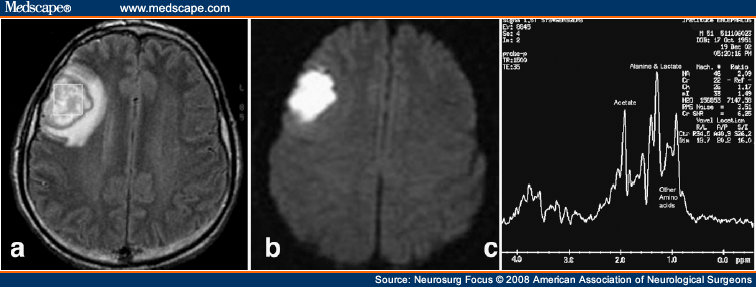 PYOGENIC ABSCESS VS BRAIN TUMOUR
2.   Pyogenic  Vs  Tubercular  abscess
Pyogenic - lipid, lactate and amino acids- valine, leucine
Tubercular abcesses -  only lipids and lactate

TB abscesses vs necrotic tumors
    Both show only lipids and lactate, but necrotic high grade tumors also show significantly elevated  Cho / NAA ratios.
3.   NCC Vs Intracranial  tuberculoma
NCC- shows an extremely low levels of metabolites.

TB-  primarily lipid peak at 0.9 and 1.3 ppm (d/t large lipid    
            fraction present in mycobacteria).

Recent studies – 
      Tuberculomas  show inc. Choline and low Cr with  
      Cho/Cr ratio >1  in  tuberculomas as compared to NCC.
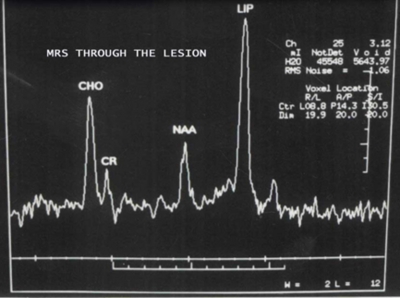 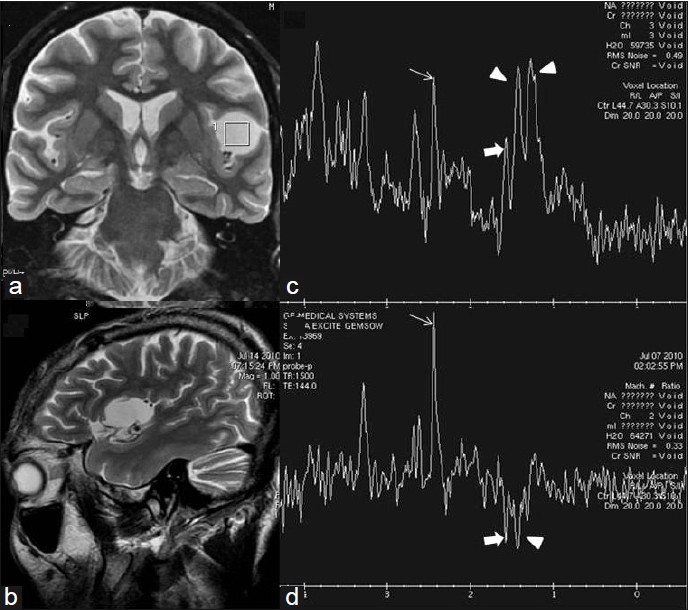 NCC                                        TUBERCULOMA
C.  MRS  IN  EPILEPSY :
Conventional MRI - normal in some cases of mesial temporal lobe epilepsy. 

MRS -  metabolic changes that precede imaging findings, like    
                 low NAA,  NAA/ (Cho+ Cr)  in ipsilateral  hippocampus.
              - NAA/Cr - reduced in ipsilateral frontal lobe in frontal   
                  lobe epilepsy.

31P MRS-  pH and      Pi, in involved frontal lobe/ hippocampus.

Changes persist interictally - helps to lateralize epileptic focus.

Pre-op planning of epilepsy surgery.
VI.   NEURODEGENERATIVE DISEASES
1.  Alzheimers disease 
Diagnosis is achieved – at autopsy
 AD vs NPH
     MRS – AD    -  Dec. NAA , NAA/Cr in fronto-parietal, temporal lobes    
                              and hippocampus
                           -  Increased myo-Ionositol is hallmark of  AD
                           - mI /Cr increased (help to diff.  from other dementia) 
                   NPH   -  NAA/Cr  is unchanged.

31 P MRS     -  Inc. PME, dec. PCr  in initial stages of AD.
                         -  As dementia  worsens, level of PME dec and PCr                         
                             inc.
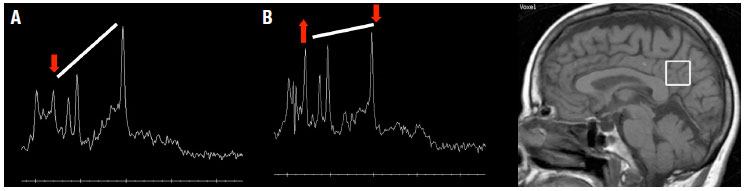 NORMAL BRAIN    VS                ALZHEIMERS
VII.  MRS  in  Demyelinating  diseases
1. Multiple  sclerosis
Hyperacute  plaques -  normal spectrum

Acute  active plaques
           - Enhance with Gd-DTPA
           - Raised lactate and mobile lipids  and so called     
               “marker peaks” in 2.1-2.6 ppm  (not seen in   
                 children)

Chronic plaques -     mI (myoinositol).

NAA or NAA/Cr  is a good surrogate marker for monitoring of  response to treatment in  MS.
Myo-Ionositol level detected when disease process is severe.
AGE VARIATIONS
CHILD
 2 Days Choline & mI are high, NAA is low

  Lactate present  in preterm and small for date infant,  present till 40 weeks

. 2 Months All are roughly equal

. 2 Years Adult pattern, increased NAA and low choline
F.  HEAD TRAUMA:
To evaluate  tissue viability following trauma.
Helps to decide  and whether RX is effective.
MRS  in  injured region 
          - highly       lactate  - due to ischemia
          -     NAA, Cr, Cho  -  due to edema (dilution effect).

Diffuse axonal injury
          - grossly normal CT
          - significant     NAA/Cr and NAA/Cho in splenium of patients
          - correlating well with severity of head injury.
G.  MRS in STROKE
Acute stroke-
        -      NAA and     lactate level - in area of infarct.
        - Correlates clinically with functional outcome and   
           disability.

In  ischemic penumbra -  lactate without dec in NAA.

Chronic infracts - raised lactate levels.(??? Lactate may be   
                                  present in low level)
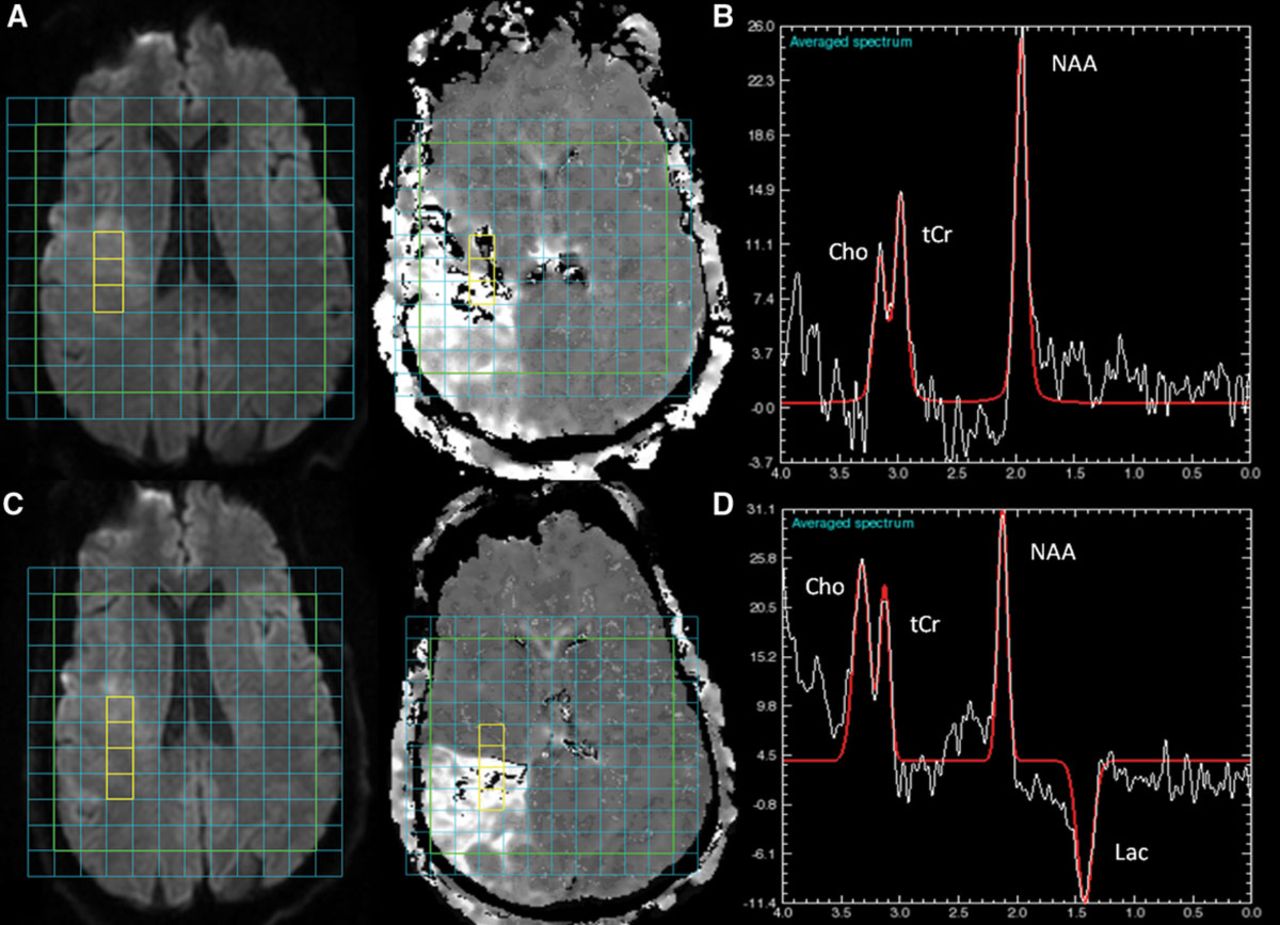 Leukodystrophies:

MRS can detect secondary changes that result from these disorder - help in diagnosis.

Ex :    High NAA —  Canavans disease
              High phenylephrine (7.3 ppm ) —  PKU
              Abnormal lipids—  Niemann pick disease
              High glycine ( at       )—  Non ketotic hyperglycemia.
              High lactate—  Mitochondrial disorders
[Speaker Notes: Spectroscopy is extremely helpful in differentiating Canavan disease from Alexander disease; clinical features (megalencephaly and diffuse demyelination) overlap. Canavan disease, however, has raised NAA levels because of deficient levels of the enzyme N-acetyl aspartase (Figure 2).13-15]
HYPOXIC ISCHEMIC INJURY
MRI - may be normal in first      
         few days, DWI shows   
         changes in 2-4 days

MRS - Appearance of     
           lactate
         - Loss of NAA ,Cr
         - Increase of Glx, Cho

. Persistent lactate at 1 yr is poor prognostic sign
MRS  OF PROSTATE
Combined with MRI
               - To differentiate benign conditions from Ca    
                  prostate
               - Intraglandular cancer localization and staging 
               - Tumor volume estimation
               - Assessment of cancer aggressiveness.

           Pref use endorectal coil.      Use 1H MRS,
Peaks for choline, creatine and polyamines overlap in regions of healthy prostate tissue. So we consider them together but actually increase in choline is pathological.

Citrate is present in normal cells and decreases in cancer and so ratio choline+creatine : citrate is most specific.

Chances of % malignancy if ratio is > than normal > than twice or thrice
MRS OF PROSTATE
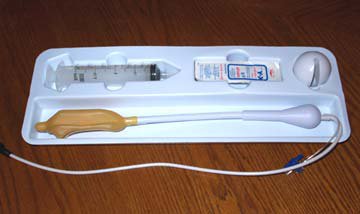 MRS BREAST
1H MRS is commonly used - more sensitive than 31P.
Multichannel phased array coil.
SVS is more sensitive and commonly used.
Adipose tissue  - abundant in breast, absent in brain. Can cause contamination of spectra.
Voxel placement – most important
Placed to cover as much of lesion as possible while excluding surrounding adipose and fibroglandular tissue.
Use of long TE – 135 to 350 ms
To reduce amplitude of lipid and water signals through natural T2 relaxation effects that still allows assessment of pathological lipid signals.
t Cho – at  3.2ppm-- most important metabolite.
To diff benign from malign, 
To monitor Rx,
APPLICATIONS
Benign Vs malignant
        -Raised  tCho in malignant lesions.
         -Some benign pathologies
              Fibroadenoma                         detectable levels of     
              Tubular adenomas                     tCho at 1.5 T
              Lactating subjects
THANK YOU
- Dr. Azharuddin Syed
   JR II